P1
P2
P3
P4
CHAIR
Toilet
Swinger
Swinger
Swinger
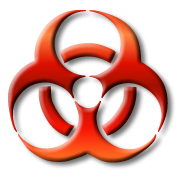 T6
T6
x2
x1
TABLE
T1
Barricade
T4
T2
T9
T9
T1
DT
T1
T1
T1
T1
T     6
T1
T1
T6
T6
The Car
Bush
Plate Rack
PROPS
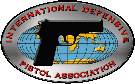 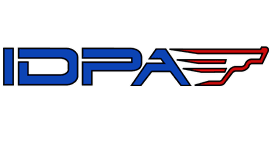 Stage #
Stage Title
Stage Description
CoF designed by:  COF Designer